Toxina en peces y mariscos
Ciguatero
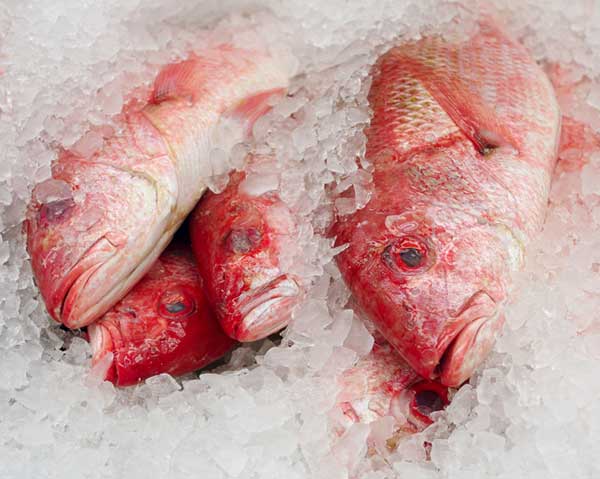 Ciguatera
¿Que es?La ciguatera es una envenenamiento causado por la ingesta de peces tropicales o subtropicales que han ingerido previamente microalgas y/o dinoflajelados
Ciguatera
Antecedentes históricos 
En los tiempos de Alejandro Magno, (323-356 a.C.) se prohibía a los soldados comer peces para prevenir enfermedades.
ocurren en 1601 (Océano Indico), en 1770 (Pacífico Sur), en 1774 por el Capitán James Cook, y en 1792 en la Polinesia Francesa.
En 1800s, cuando un Inglés se enfermó en Cuba y declaró que contrajo la enfermedad luego de consumir "seawater fish" (pez de mar)
Ciguatera
Productores algas como: 
 Schizothrix calcicolu
Productores protistas como:
Gambierdiscus toxicus 
 Prorocentrum concavum 
P. mexicana
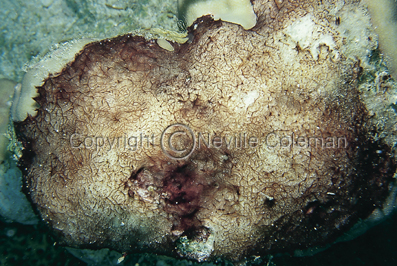 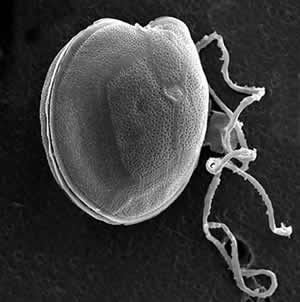 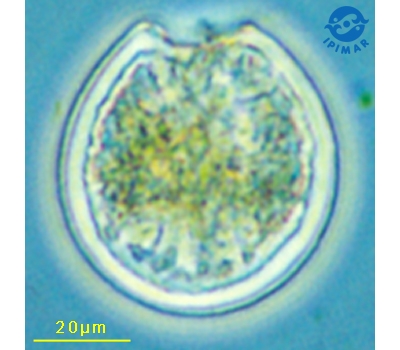 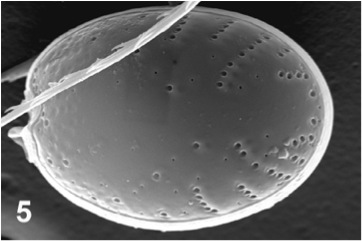 Ciguatera
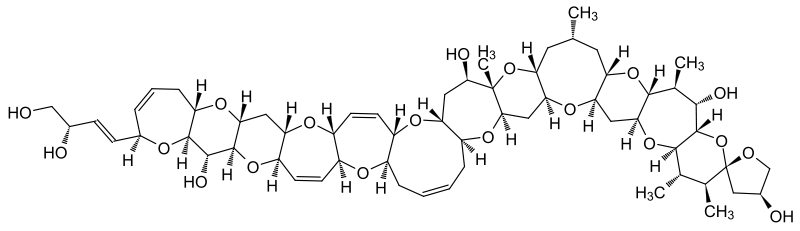 Ciguanotoxina
Maitotoxina
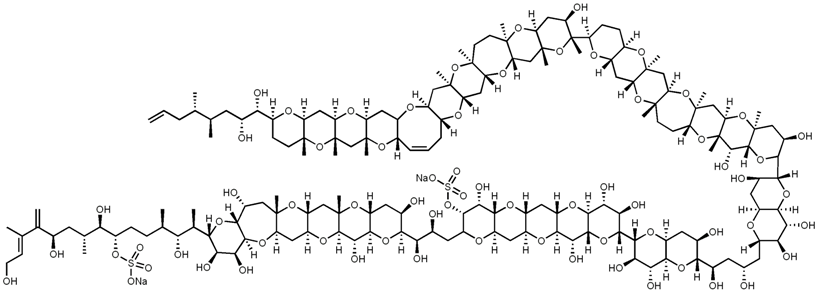 Ciguatera
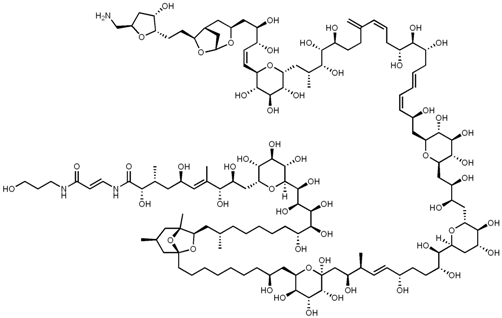 Palitoxina
Ciguatera
Los peces:
Atún y el dorado (mahi mahi) 
Bacalao
Salmón, 
Lenguados
Abadejos
Tilapia
Trucha 
Bagre
Invertebrados:
Cangrejos
Langostas
Calamar
Pulpo
Carrucho
Bivalvos (ostras, 
almejas, mejillones y  vieiras)
No son generalmente portadores de ciguanotoxinas
Ciguatera
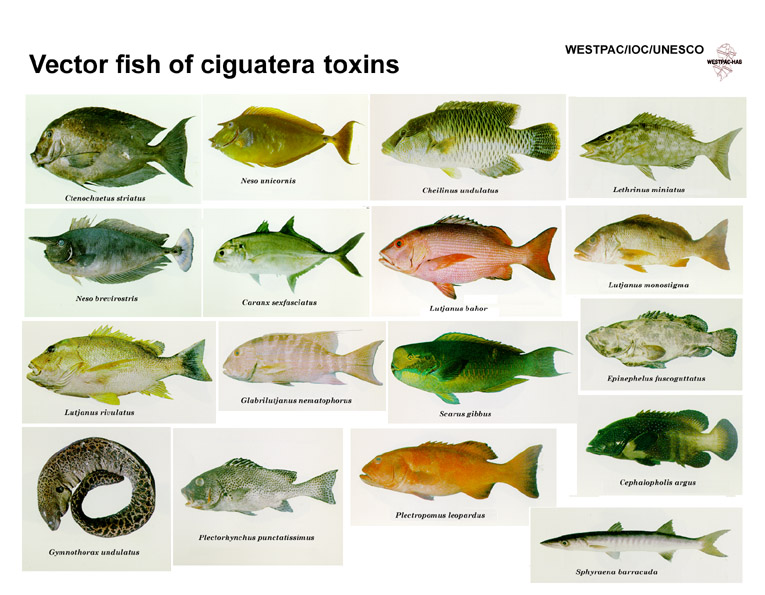